Imunologie cvičení 

Imunodifúzní metody 
Stanovení lysozymu 


  MVDr. Mgr. Monika Dušková, Ph.D.
Metoda imunodifúze 

Stará metoda, různé možnosti uspořádání a využití – tabulka. 
Dříve pro stanovení protilátek, hemolytické aktivity komplementu, nyní hlavně stanovení lysozymu 
1 složka rozpuštěna v gelu, druhá složka se nanáší do jamek a difunduje
Lyzozym je látka enzymatické povahy. Rozkládá polysacharid murein, který je základní komponentou buněčných stěn bakterií, zejména G+. 

Výskyt: 
u obratlovců  - sliny, krevní sérum, mléko moč, pot, cytoplazma fagocytů
u bezobratlých v hemolymfě 
u rostlin např. Papaya latex, Ficus
u bakteriofágů v základní destičce bičíku 
Vysoký obsah je ve vaječném bílku - z něj výroba 

objeven v roce 1922 Alexandrem Flemingem
malá molekulová hmotnost (14,6 KDa)
jeden polypeptidový řetězec  tvořený 129 aminokyselinami
disulfidické můstky,  sekvence je známá.
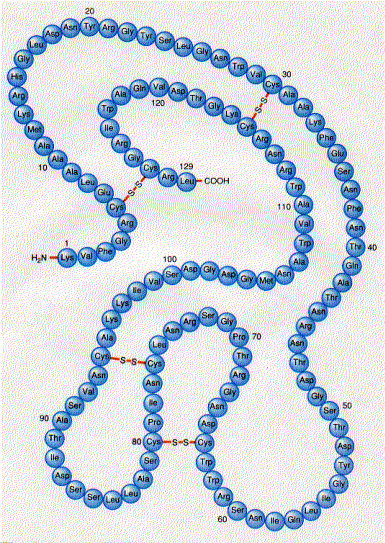 Účinek na buněčnou stěnu baktérií
a) Buněčná stěna grampozitivních bakterií: 
1. polysacharidový řetězec peptidoglykanu (mureinu) 2. příčné propojení 3. polysacharid 4. kyselina teichoová 5. buněčná stěna 6. cytoplazmatická membrána 7. fosfolipid 8. protein 
 
b) Buněčná stěna gramnegativních bakterií: 
1. lipoprotein 2. peptidoglykan 3. lipopolysacharid 4. antigeny 5. porinové trimery 6. vnější membrána 7. periplasmatický prostor 8. cytoplazmatická membrána 9. fosfolipid 10. protein
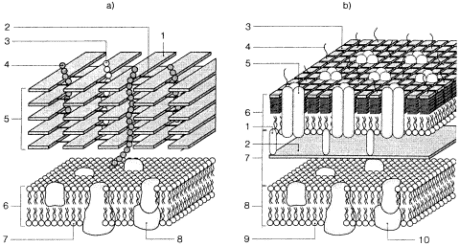 20 nm
Lysozym rozkládá polysacharid murein tím, že štěpí -1,4-glykosidickou vazbu, která spojuje zbytky n-acetylglukósaminu a kyseliny n-acetylmuramové.
Vysoce účinný proti grampozitivním bakteriím, kterým chybí vnější membrána. Gramnegativní bakterie mohou být vystaveny působení lyzozymu teprve po poškození nebo odstranění vnější membrány (laktoferinem).
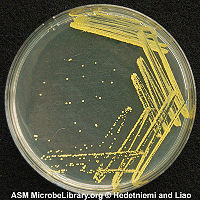 Princip metody a provedení
V agarozovém gelu je rozsuspendována bakterie Micrococcus luteus – mírný zákal
Do gelu se vysekají dírky (jamky) a do nich se nanáší: 
- kalibrační roztoky čistého lysozymu (zkum 1-5)
měřené vzorky  
Inkubace do doby vytvoření projasněných koleček
Změření průměru (druhá mocnina) projasněných koleček 
Konstrukce kalibrační přímky a z její rovnice výpočet obsahu lysozymu 
Množství lysozymu lze vyjadřovat:  jako koncentraci (mg/ml)
nebo v jednotkách enzymatické aktivity U (do protokolu obojí)
Speciální měřítko
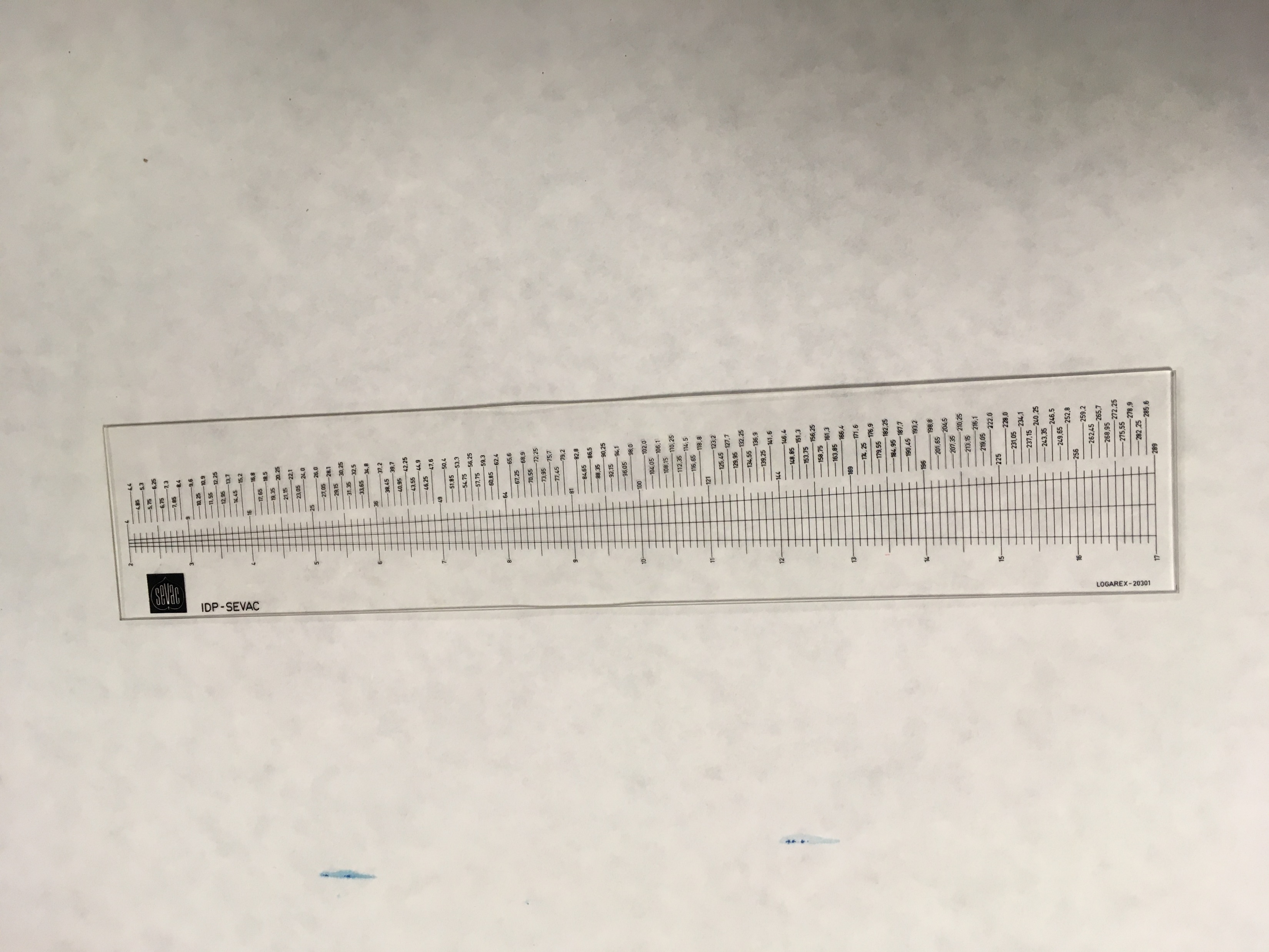 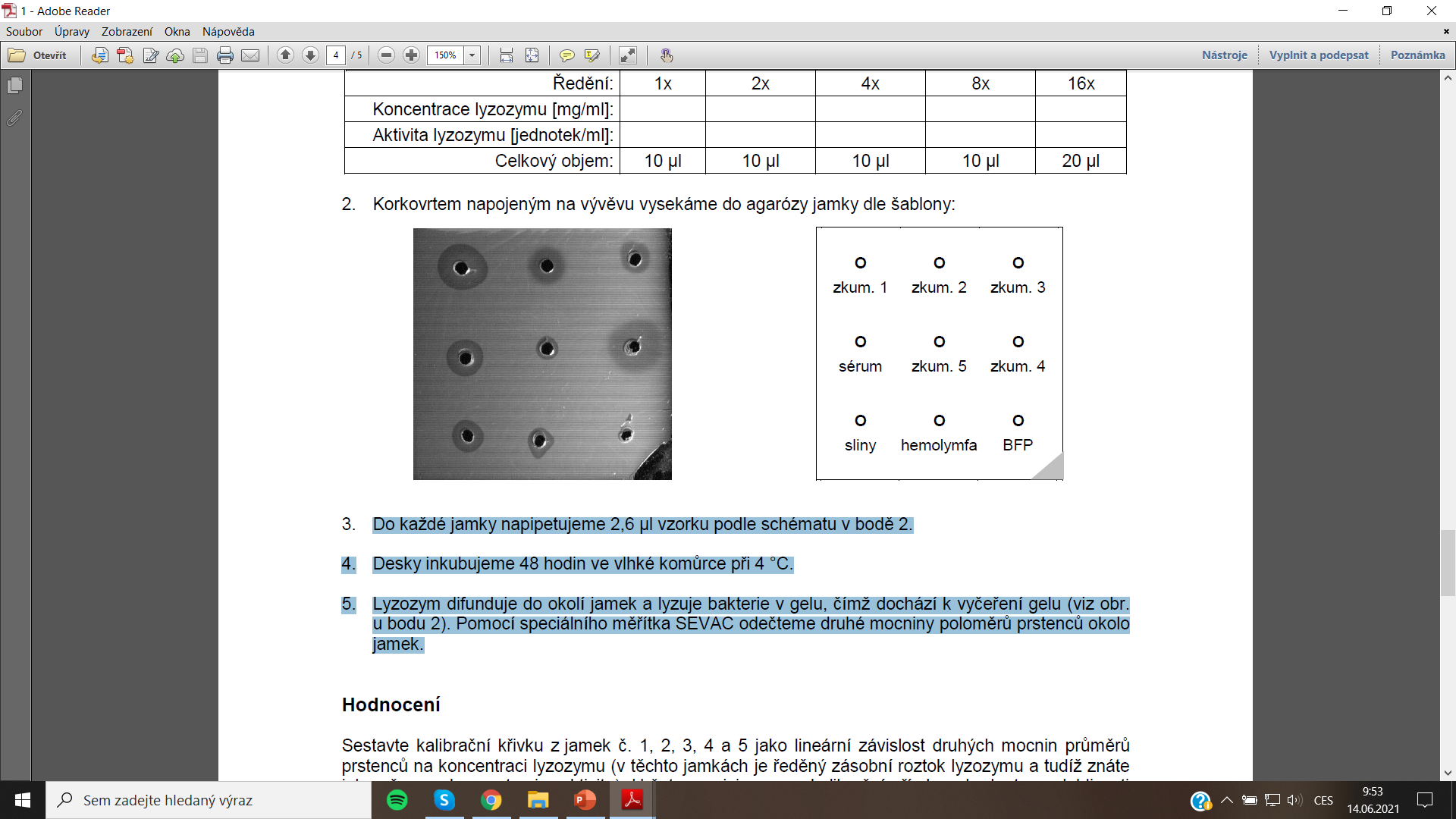